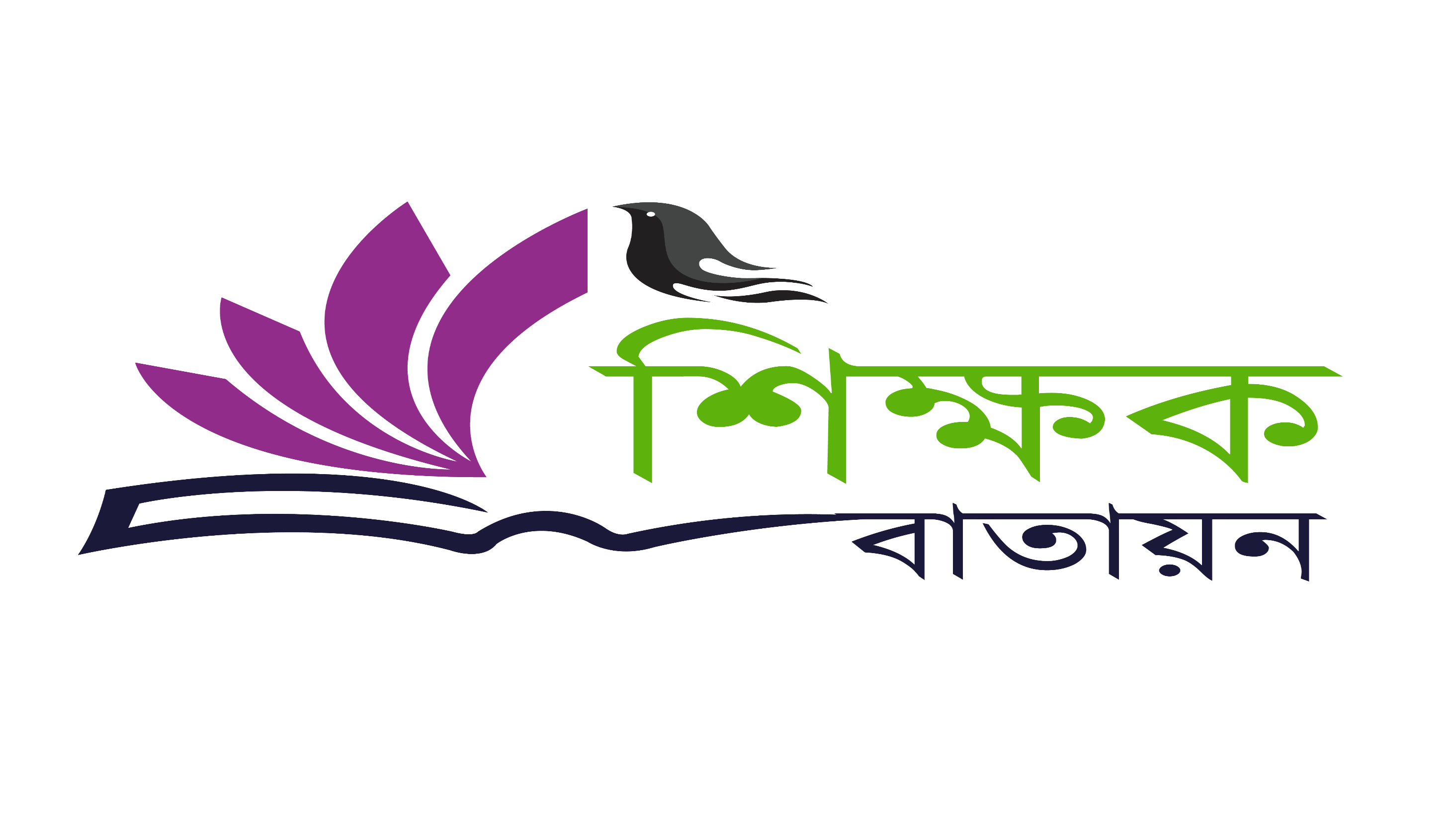 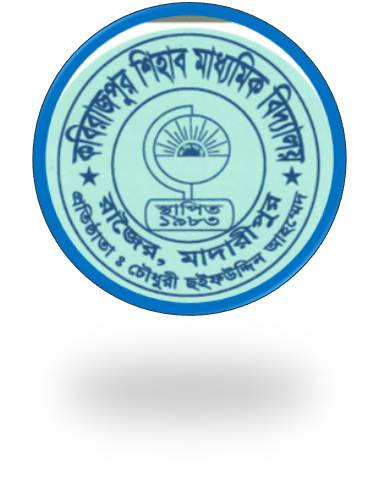 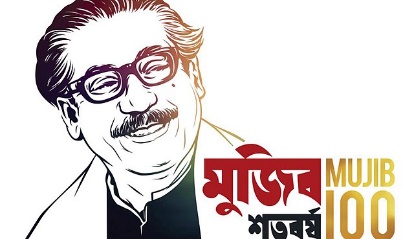 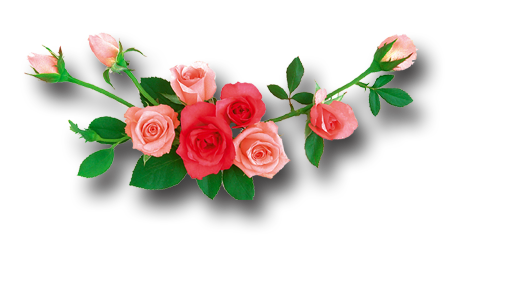 ত
গ
স্বা
ম
শিক্ষক পরিচিতি
মোঃ সাইফুর রহমান
সহকারী শিক্ষক (বিজ্ঞান)
বি,এস,সি (অনার্স), এম,এস,সি (রসায়ন), বি,এড
কবিরাজপুর শিহাব মাধ্যমিক বিদ্যালয়,
রাজৈর, মাদারীপুর ।
মোবাইল নম্বরঃ ০১৭১২৭৮৩৯১০
E-mail: saifurrajoir@gmail.com
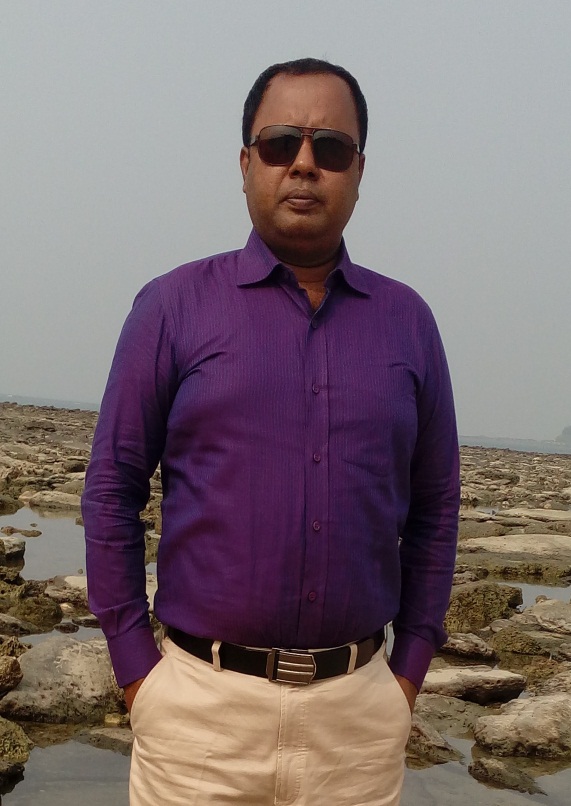 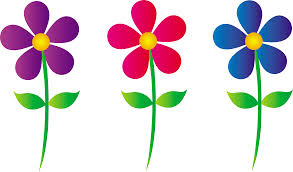 পাঠ পরিচিতি
শ্রেণিঃ ৯ম-১০ম
বিষয়ঃ জীববিজ্ঞান 
অধ্যায়ঃ ৯ম
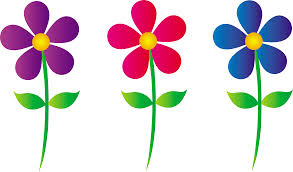 নিচের চিত্রটি লক্ষ কর ।
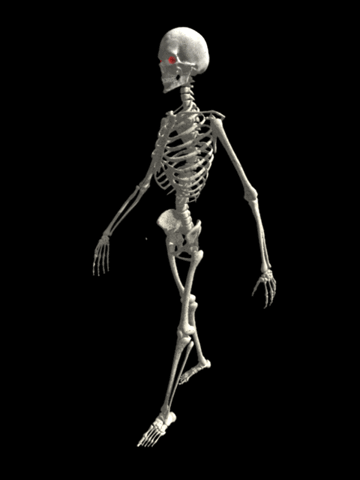 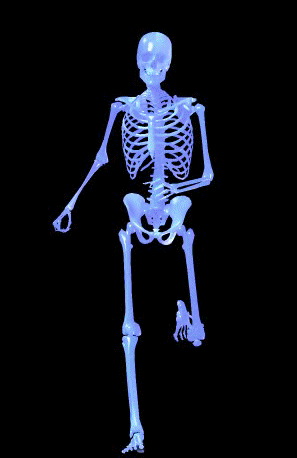 মানবকঙ্কাল
মানবকংকাল
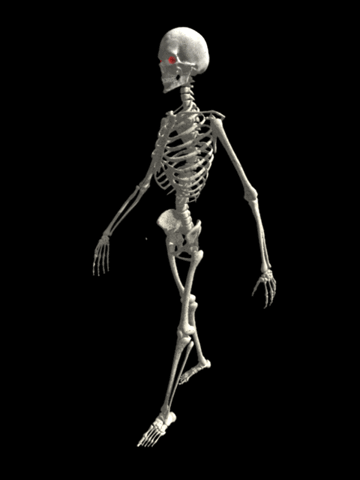 শিখনফল
এই পাঠশষে  শিক্ষার্থীরা………
মানবকঙ্কালের বর্ণনা করতে পারবে ?
দৃঢ়তা প্রদান ও চলনে কঙ্কালের ভূমিকা ব্যাখ্যা করতে পারবে ?
মানবকঙ্কালের সাধারণ পরিচিতঃ
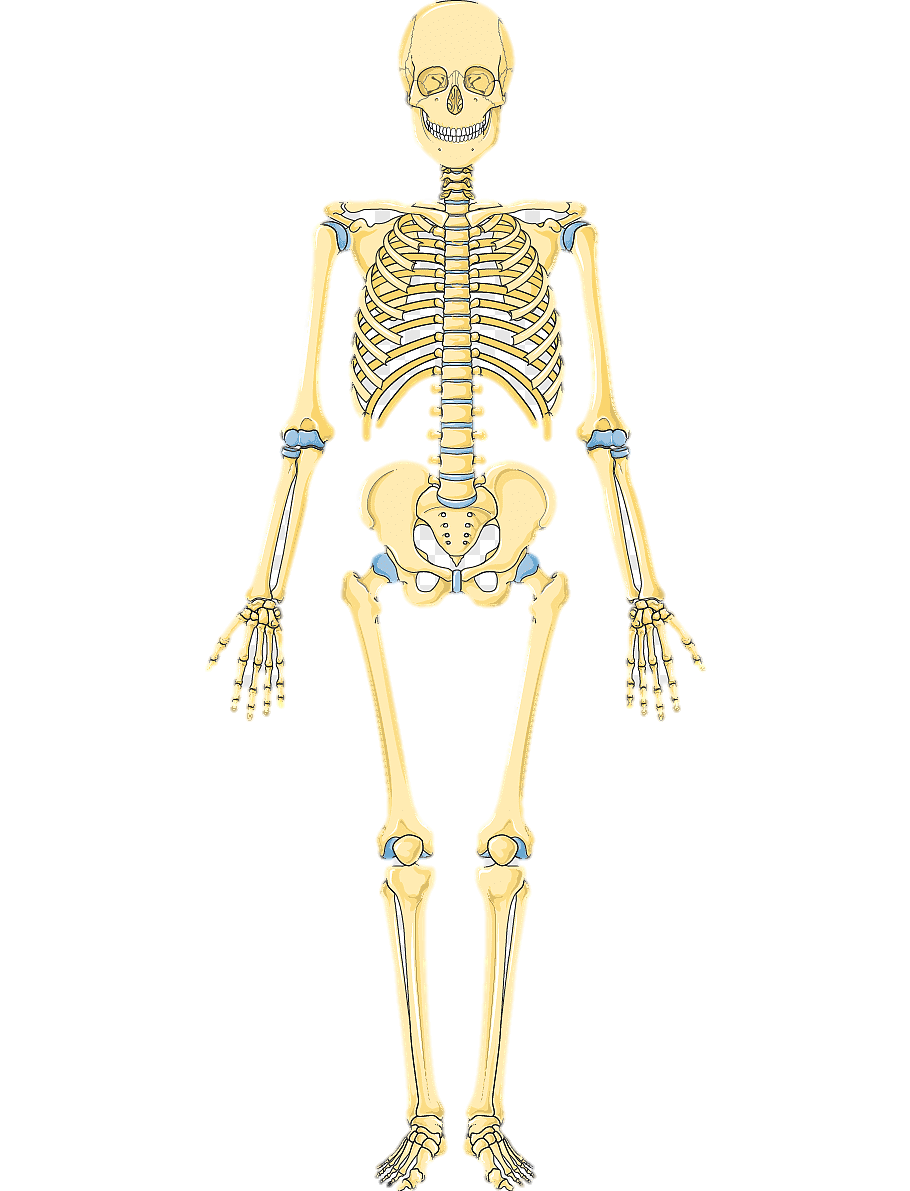 করোটি
লম্বা, ছোট, চ্যাপ্টা এবং অসমান মোট ২০৬ টি অস্থি দিয়ে পূর্ণবয়স্ক মানুষের কঙ্কাল গঠিত হয় ।
বক্ষপিঞ্জর
হিউমেরাস
মেরুদন্ড
এটি মানবদেহকে নির্দিষ্ট আকার দেয় ।
হ্রৎপিন্ড, ফুসফুস, পাকস্থলি, অন্ত্র, মস্তিক – এরকম দেহের কোমল অংশগুলোকে অস্থি দিয়ে তৈরি আবরণ সুরক্ষিত রাখে ।
ফিমার
নিচের প্রশ্নের উত্তর দাও ।
প্রশ্নঃ পূর্ণবয়স্ক মানুষের কঙ্কাল কয়টি অস্থি থাকে ?
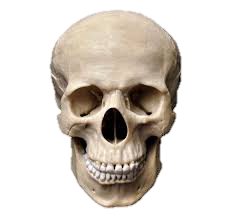 করোটিকা
করোটি
ম্যাক্সিলা
ম্যান্ডিবল
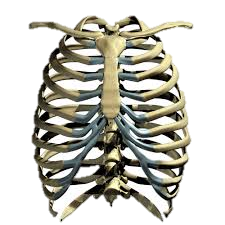 স্টার্নাম
বক্ষপিঞ্জর
পর্শুকা
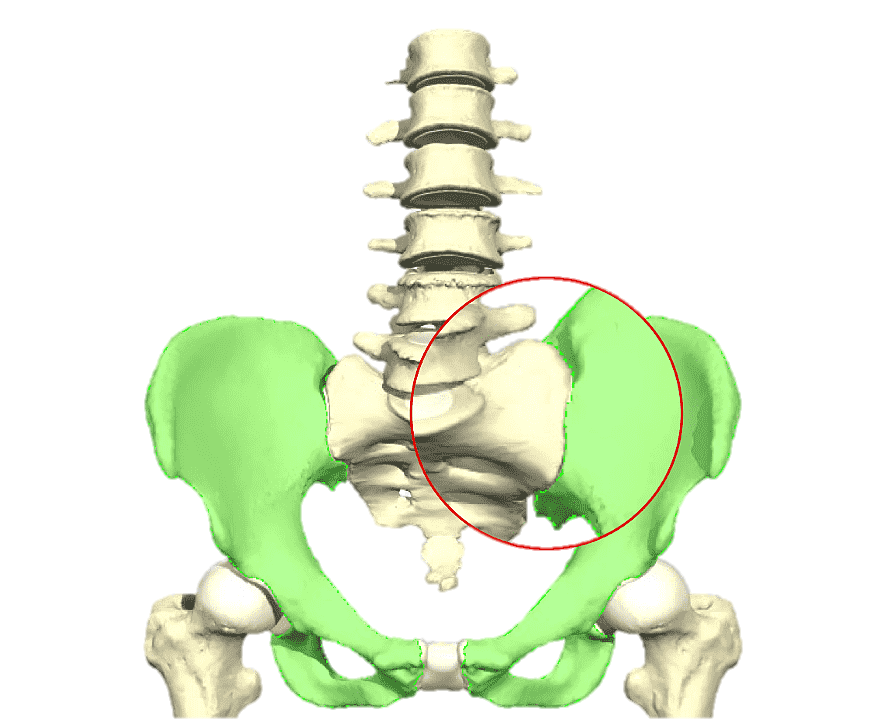 কশেরুকা
পিউবিস
মেরুদন্ড
স্যাক্রাম
ককসিক্স
ইলিয়াম
রেডিয়াস
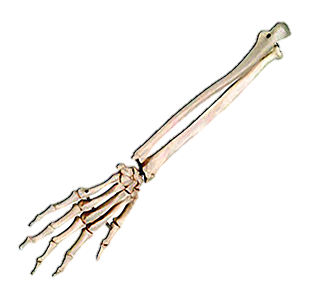 আলনা
হিউমেরাস
কার্পাল
মেটাকার্পাল
ফ্যালাঞ্জেস
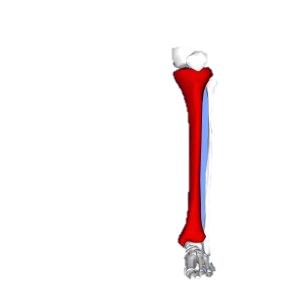 প্যাটেলা
টিবিয়া
ফিবুলা
ফিমার
টার্সাল
মেটাটার্সাল
ফ্যালাঞ্জেস
নিচের প্রশ্নের উত্তর দাও ।
প্রশ্নঃ মেরুদন্ডের অস্থিগুলোর নাম লিখ ।
দৃঢ়তা প্রদান এবং চলনে কঙ্কালের ভূমিকাঃ
দেহকাঠামো গঠনঃ কঙ্কাল মানবদেহকে একটি নির্দিষ্ট আকার ও কাঠামো দান করে ।
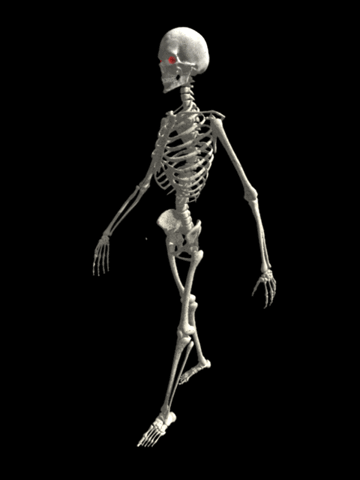 রক্ষণাবেক্ষণ ও ভারবহনঃ মস্তিক করোটির মধ্যে, মেরুরজ্জু মেরুদন্ডের ভিতরে এবং হ্রৎপিন্ড ও ফুসফুস বক্ষগহবর নিরাপদ আশ্রায় থাকে ।
নড়াচড়া ও চলাচলঃ হাত, পা, স্কন্ধচক্র ও শ্রোণিচক্র নড়াচড়ায় সাহায্য করে ।
লোহিত রক্তকণিকা উৎপাদনঃ অস্থিমজ্জা থেকে লোহিত রক্তকণিকা উৎপন্ন হয় ।
খনিজ লবণ সঞ্চয়ঃ ক্যালসিয়াম, পটাশিয়াম,ফসফরাস ইত্যাদি খনিজ লবণ অস্থি সঞ্চয় করে রাখে ।
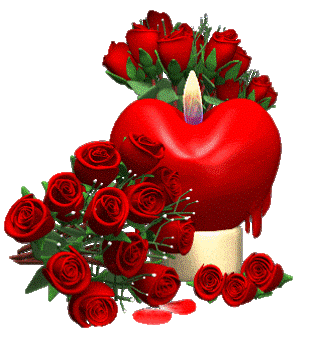 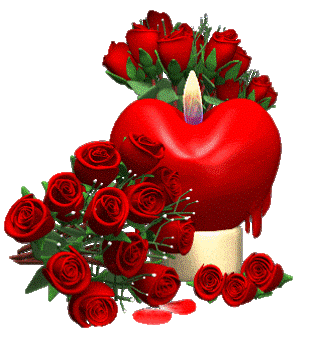 মূল্যায়ন
অভিনন্দন ! উত্তর সঠিক হয়েছে ।
অভিনন্দন ! উত্তর সঠিক হয়েছে ।
অস্থি মূলত নিচের কোন মৌলের যৌগ দিয়ে তৈরি-
(i) ফসফরাস , (ii) সোডিয়াম, (iii) আয়োডিন
ক
(i), (ii)
গ
ঘ
(i), (ii), (iii)
(i), (iii)
খ
(i),
মানুষের কঙ্কাল কয়টি অস্থি দিয়ে গঠিত ? নিচের কোনটি সঠিক ?
২০৬
২০৩
২০১
২০৫
খ
গ
ঘ
ক
দুঃখিত ! উত্তর ভুল হয়েছে ।
দুঃখিত ! উত্তর ভুল হয়েছে ।
দুঃখিত ! উত্তর ভুল হয়েছে ।
দুঃখিত ! উত্তর ভুল হয়েছে ।
দুঃখিত ! উত্তর ভুল হয়েছে ।
দুঃখিত ! উত্তর ভুল হয়েছে ।
দুঃখিত ! উত্তর ভুল হয়েছে ।
বাড়ির কাজ
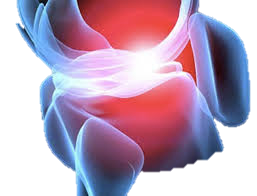 প্রশ্নঃ দৃঢ়তা প্রদান এবং চলনে কঙ্কালের ভুমিকা বর্ণনা কর ।
সকলকে ধন্যবাদ
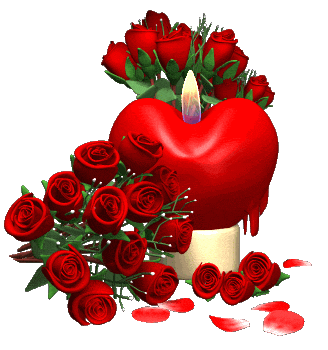